Знамя Победы – наука!Выступление на научно – практической конференции
Подготовила ученица 11 класса МБОУ «СОШ №11»
Тлюстанкулова Аминет
Пушки времён Великой Отечественной войны
«

Всенародной грозной силойВражью нечисть разобьемИ фашистам на могилуКол осиновый забьем!"
В. Лебедев-Кумач
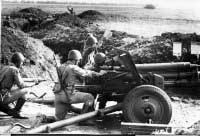 Артиллерия – один из трёх старейших родов войск, основная ударная сила сухопутных войск современных армий.
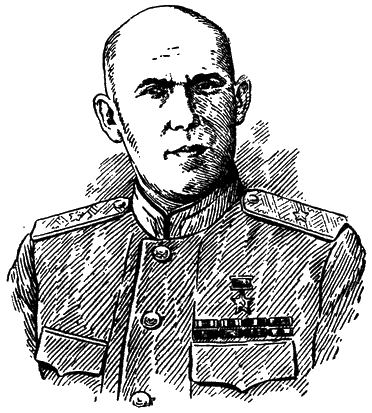 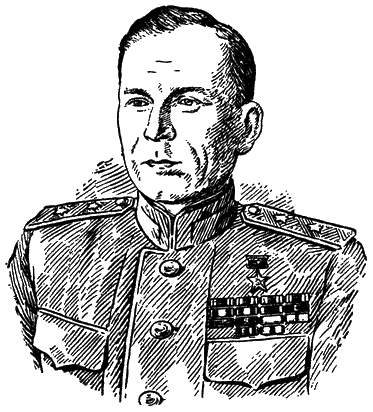 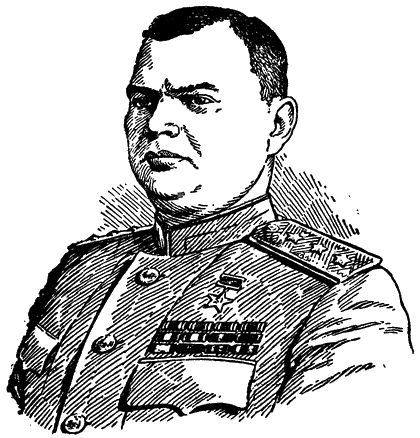 В.Г. Грабин,		    Ф.Ф. Петров		       И.И. Иванов
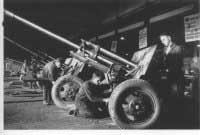 76-мм пушки ЗИС-3
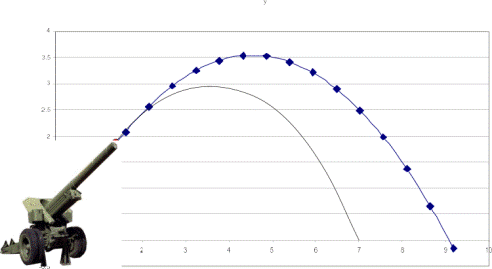 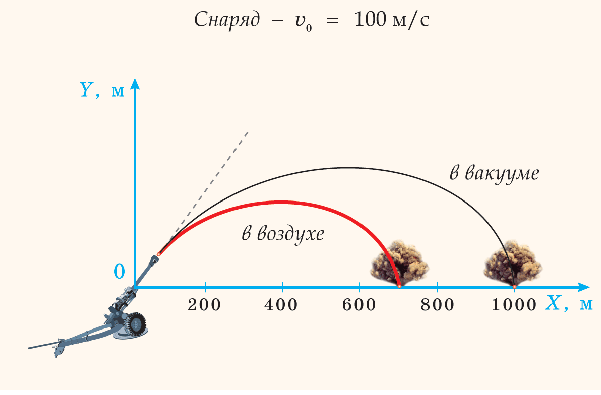 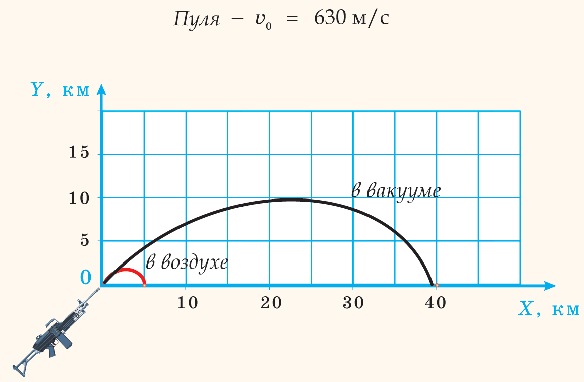 Но мы будем считать, что снаряд движется по параболе.
Давайте вспомним, как можно рассчитать дальность полета, максимальную высоту полета снаряда.
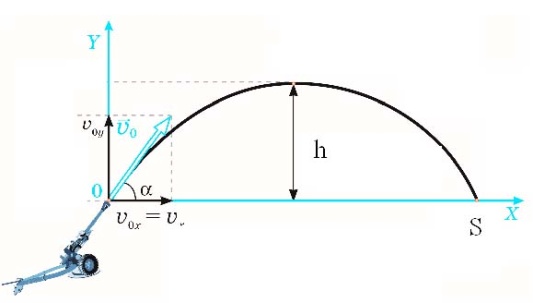 S = V0 cos
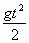 •h = V0 sin
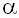 • t –
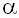 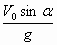 t =
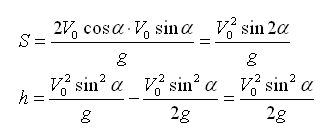 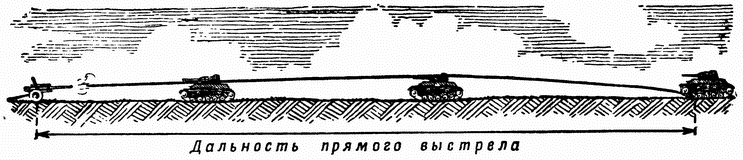 Итак, в начале 1942 года вооружение нашей армии пополнилось новым мощным орудием – 76-миллиметровой пушкой, созданной конструкторским бюро под руководством В.Г. Грабина и ставшей самой массовой пушкой Великой Отечественной войны. Это орудие оказалось маневренным, удобным в эксплуатации, приспособленным для ведения более эффективного огня по танкам и признано одним из самых гениальных конструкций в истории ствольной артиллерии. Заслуга Грабина в том, что он 76-мм пушку ЗИС-3 со скоростью снаряда 680 м/с сумел сделать весом всего 1180 кг.
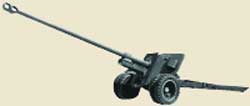 100-мм полевая пушка БС-3 обр. 1944 года".
дальность стрельбы – 20650 м,
 дальность прямого выстрела – 1080 м, 
бронебойный снаряд благодаря высокой начальной скорости (895 м/с) на дистанции 500 м пробивал броню толщиной до 160 мм,
 а на 2000 м до 125 мм,
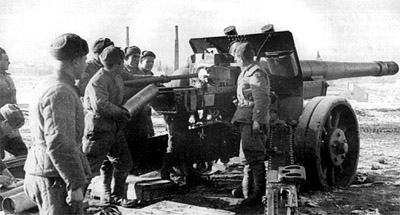 Гаубица-пушка МЛ-20 разрабатывалась в инициативном порядке конструкторами Мотовилихского завода во главе с Ф.Ф. Петровым
Благодаря конструкции лафета, обеспечивающей углы горизонтального и вертикального наведения 65 и 58° соответственно, а также наличию 13 различных типов зарядов, гаубица-пушка МЛ-20 является орудием с уникальными возможностями маневра огнем.
Артиллерия большой мощности
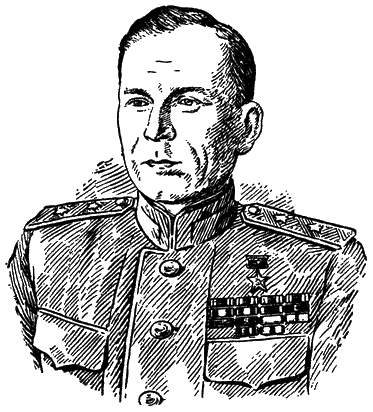 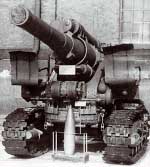 И.И. Иванов
280-мм мортира БР-5 обр. 1939 г.
Авиационные пушки
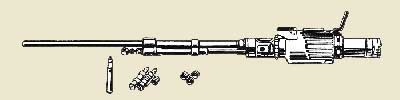 20-мм пушек ШВАК
На самолете-истребителе Ла-5, вооруженном пушками ШВАК, трижды Герой Советского Союза И. Кожедуб сбил более половины из 62 уничтоженных им в воздушных боях самолетов противника.
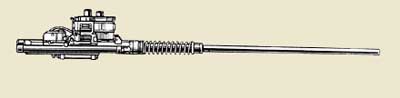 57-мм авиационная автоматическая пушка системы Шпитального
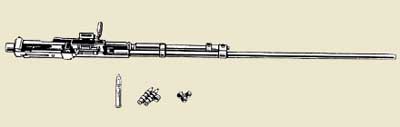 скорострельной 37-мм авиационной пушки НС-37 (пушка Нудельмана-Суранова)
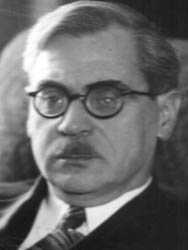 Академик В. П. Никитин совместно с конструкторами спроектировал и изготовил прицел для 37-мм пушки, что позволило автоматизировать прицеливание и повысило точность стрельбы.
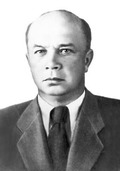 В Институте механики член-корреспондент АН СССР Н. Г. Четаев решил сложную математическую задачу по оптимизации крутизны нарезки стволов орудий, что повысило кучность стрельбы .
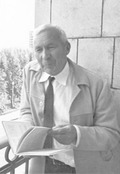 Академик А. Н. Колмогоров дал математическое определение оптимального рассеивания артиллерийских снарядов.
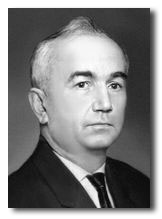 В совершенствовании артиллерийского оружия были использованы проводившиеся в Институте органической химии АН СССР в лаборатории профессора Л. Ф. Верещагина работы по сверхвысоким давлениям.
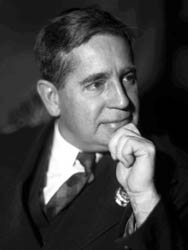 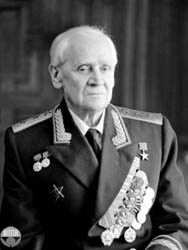 В совершенствова
нии автоматическог
о оружия использовались труды академиков А. А. Благонравова и 
Е. А. Чудакова.
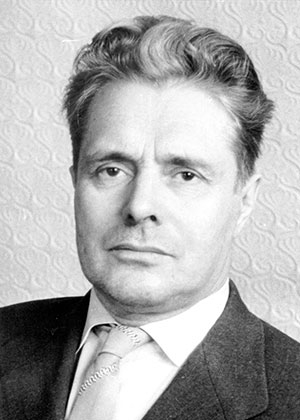 Более 18-ти автоматических устройств и станков-автоматов было создано для патронной промышленности в институте АН СССР под руководством профессора,  В. А. Трапезникова.
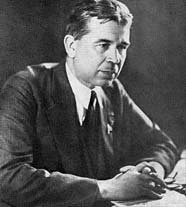 В развитие оптического приборостроения внес большой вклад академик С. И. Вавилов.